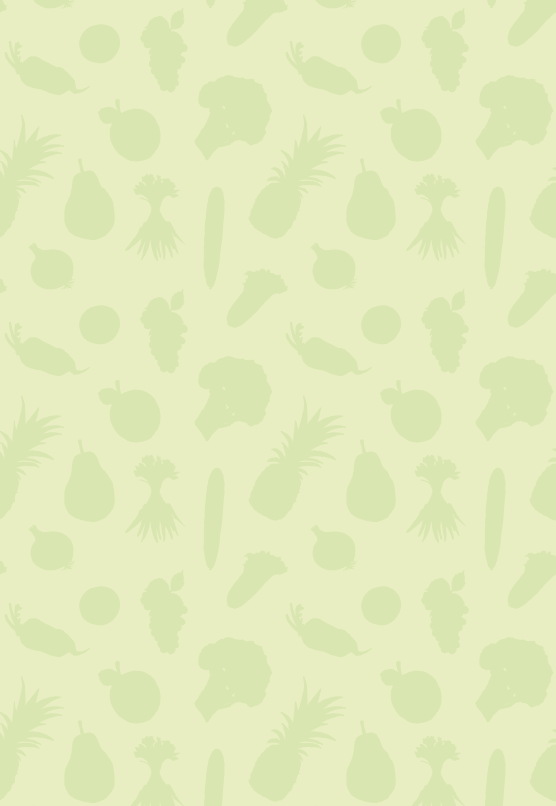 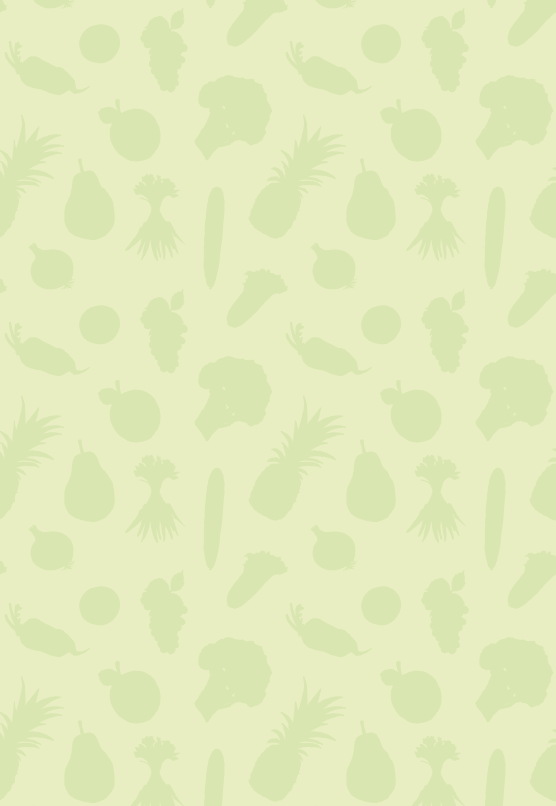 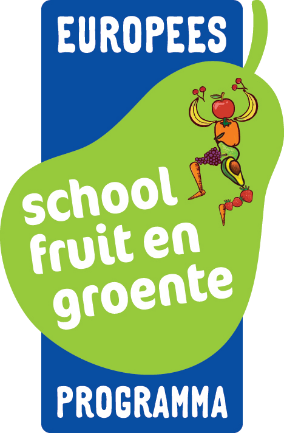 Introductie Deze presentatie kunt u gebruiken ter afsluiting van het EU-Schoolfruit- en groenteprogramma 2018-2019.Veel plezier!
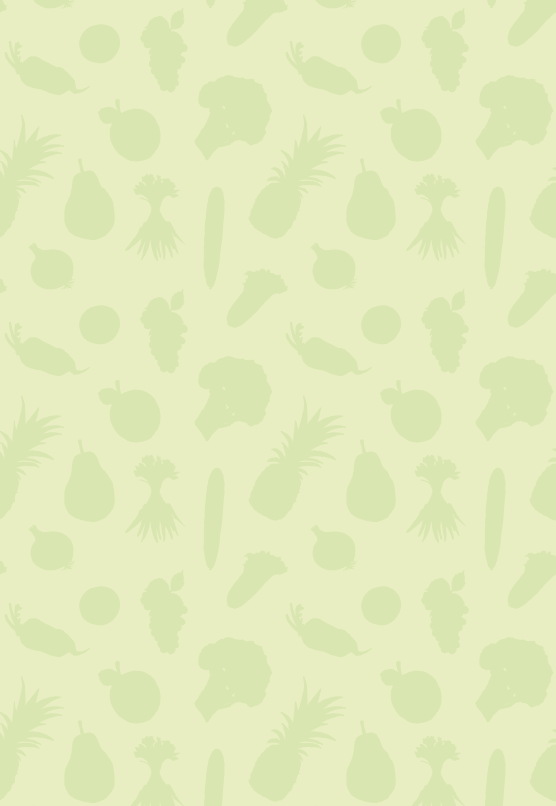 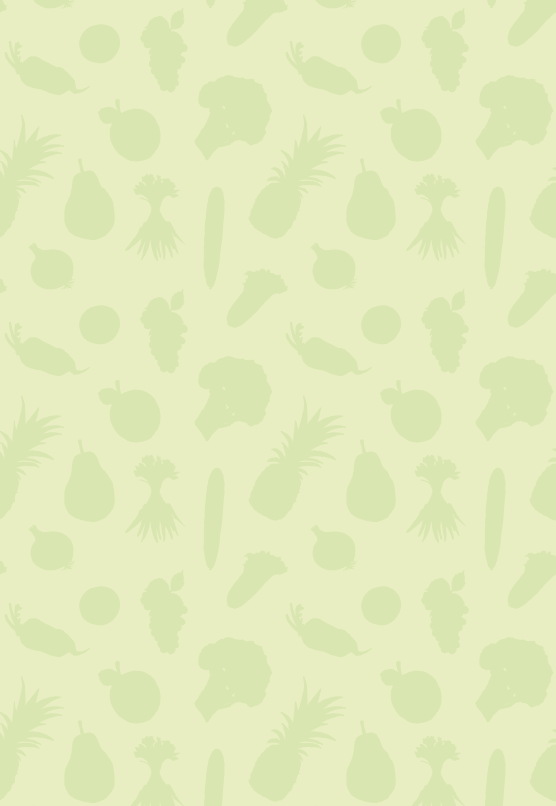 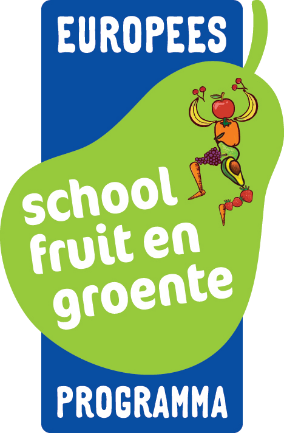 Wat vonden jullie van EU-Schoolfruit?
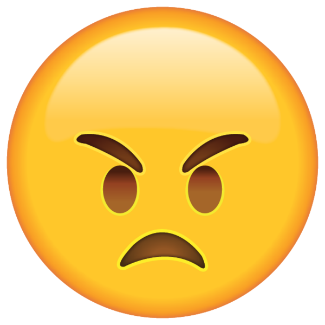 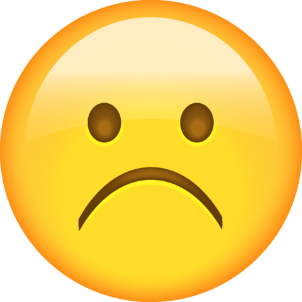 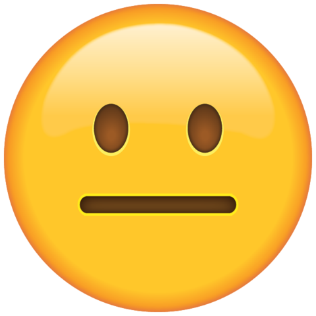 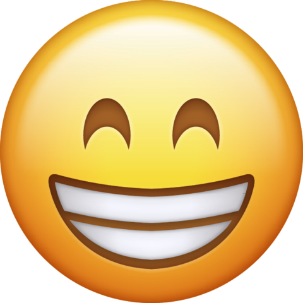 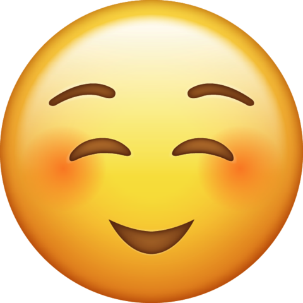 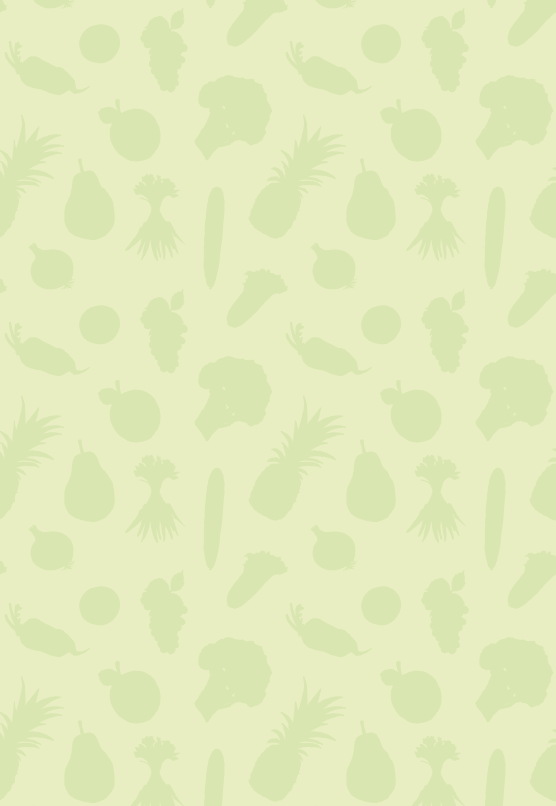 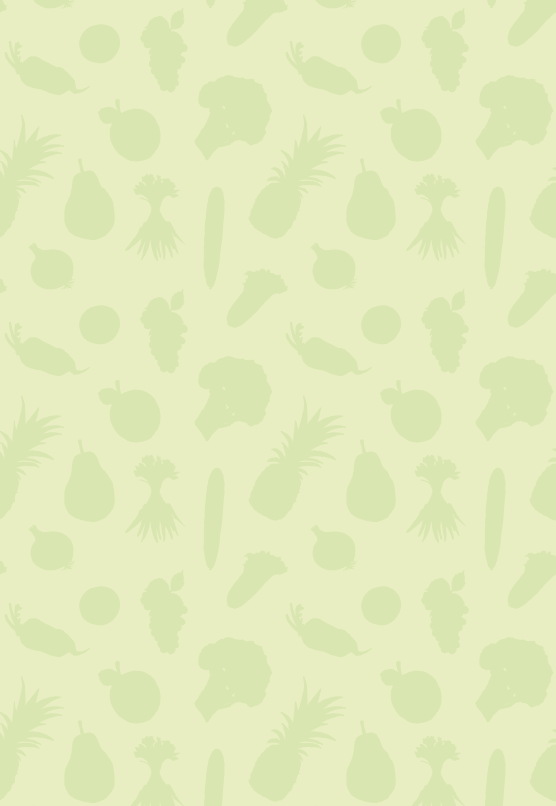 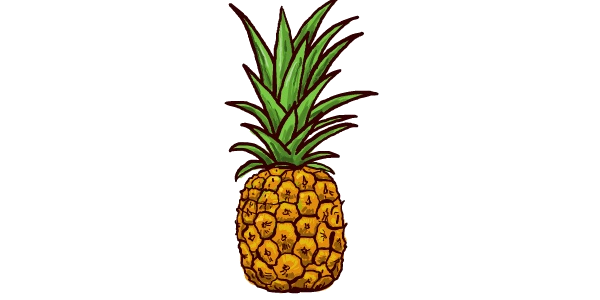 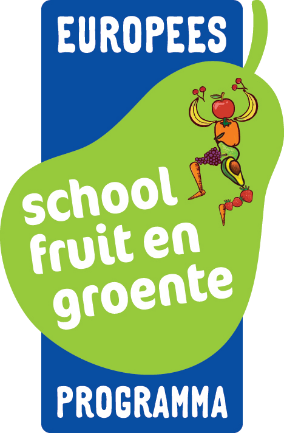 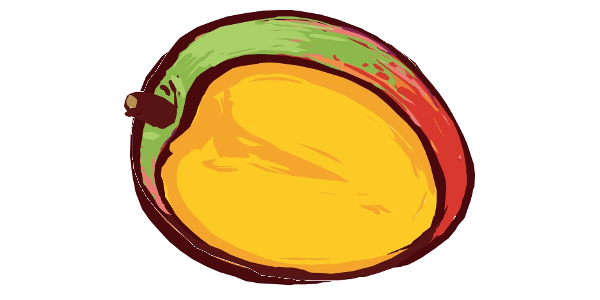 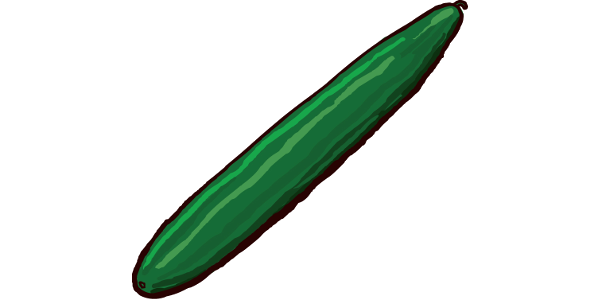 Wat vonden jullie goed aan EU-Schoolfruit?
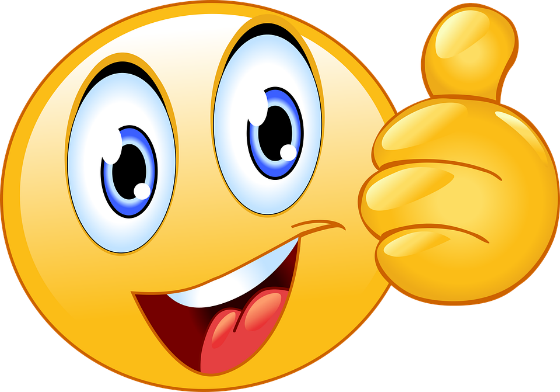 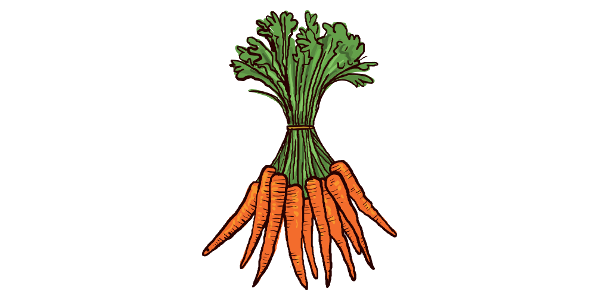 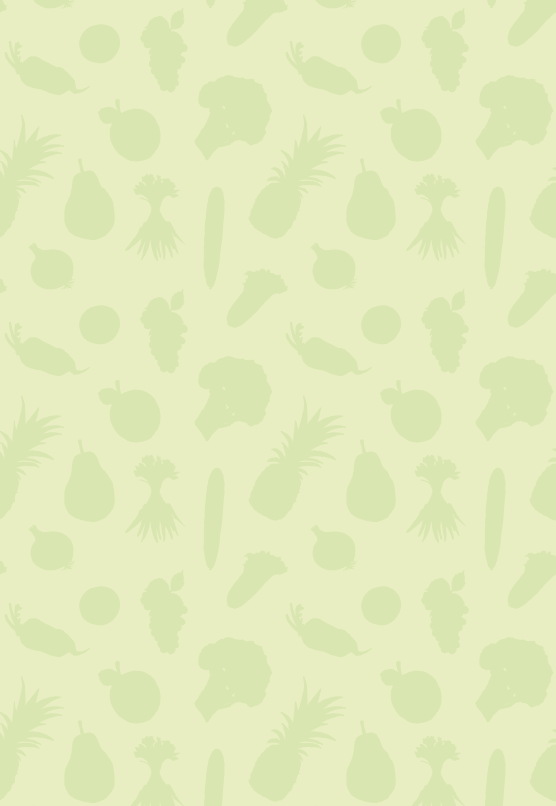 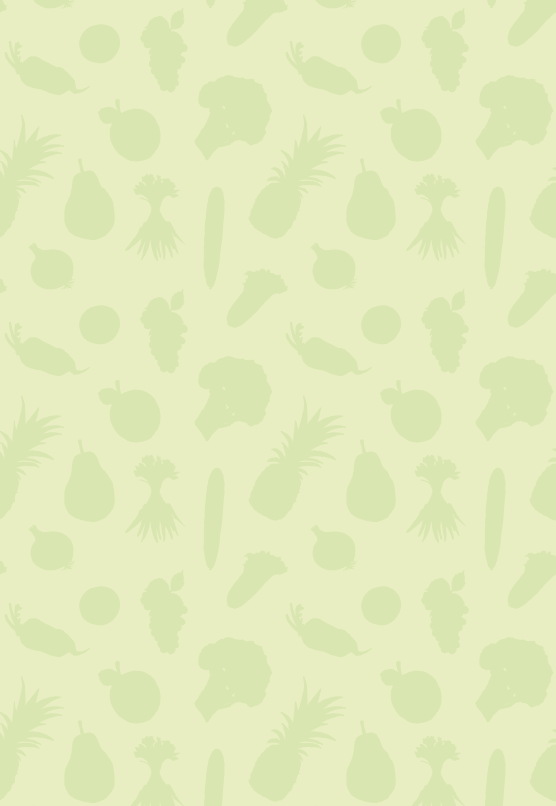 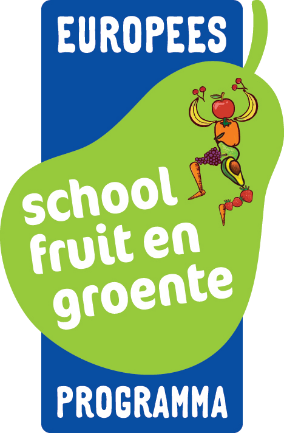 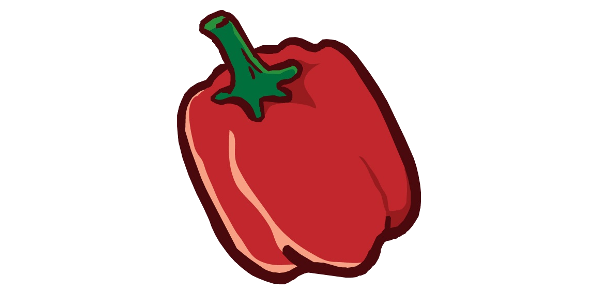 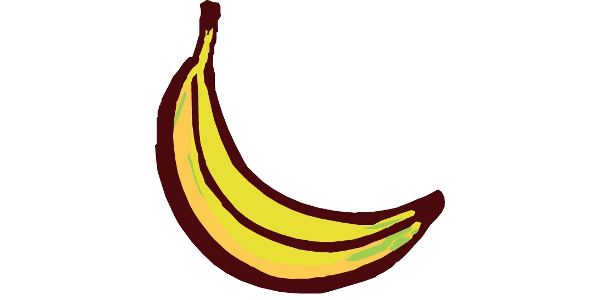 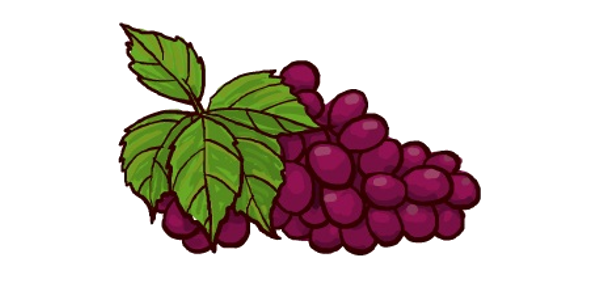 Wat vonden jullie niet zo goed aan EU-Schoolfruit?Wat kan beter?
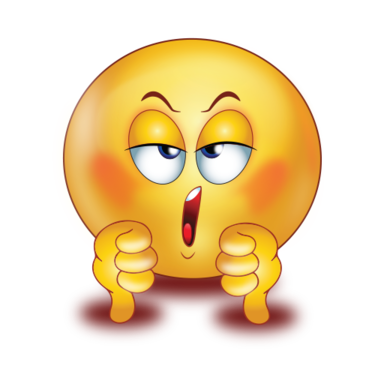 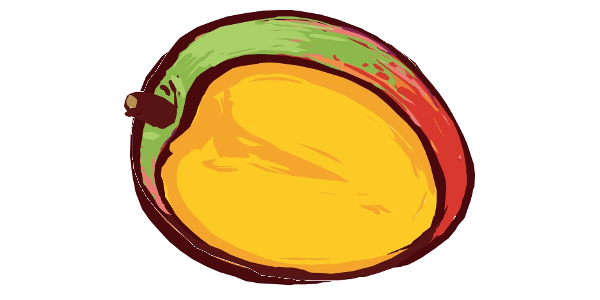 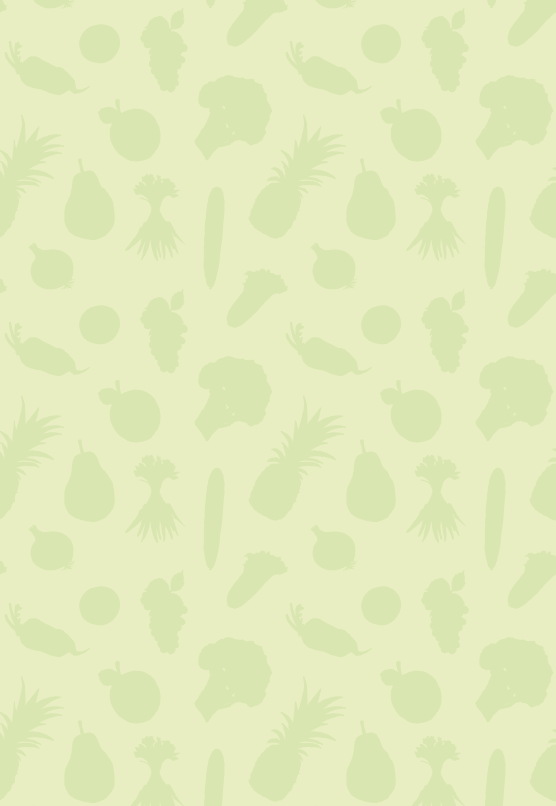 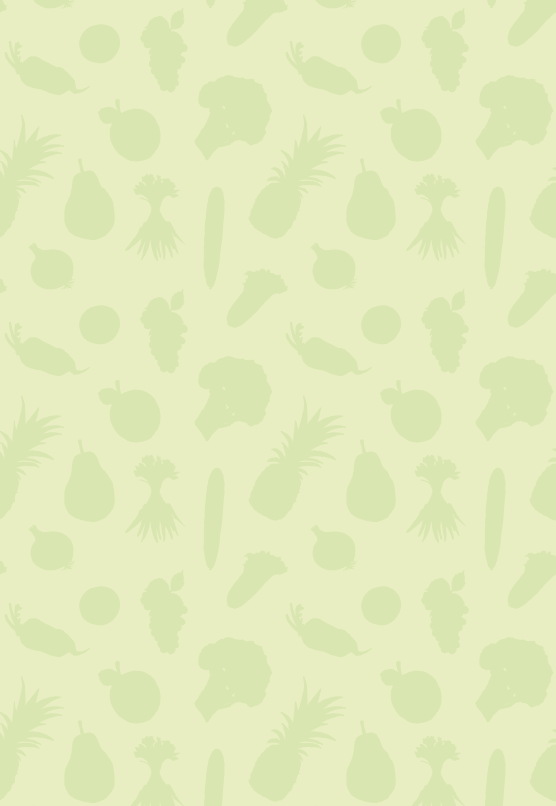 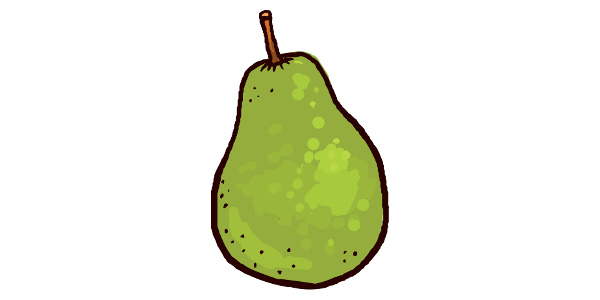 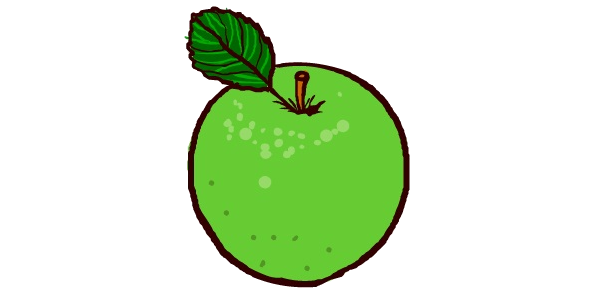 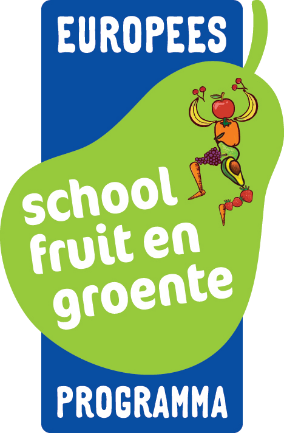 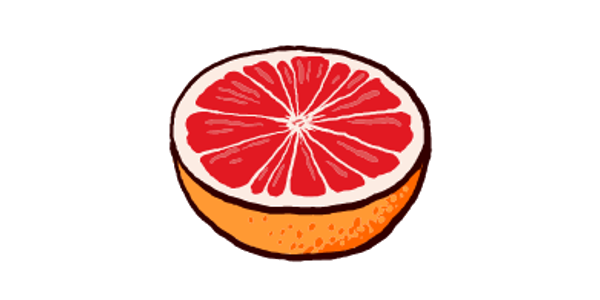 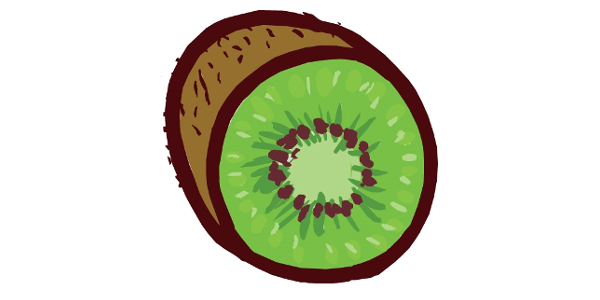 Welke fruitsoorten hebben jullie gegeten?
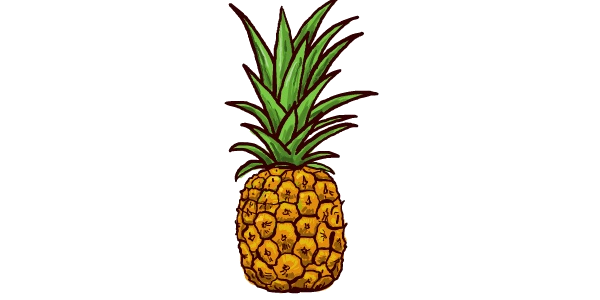 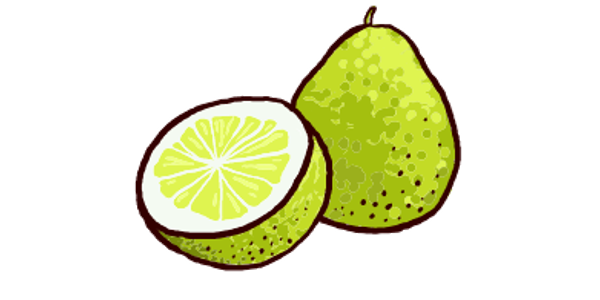 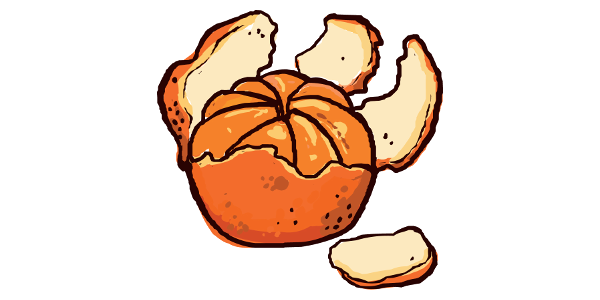 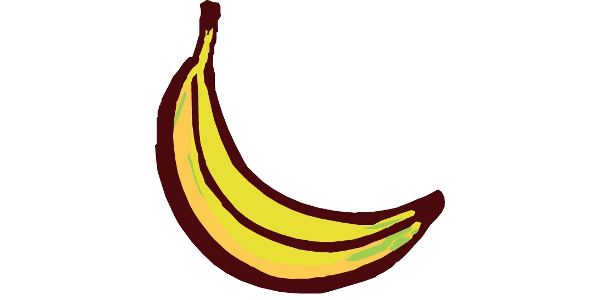 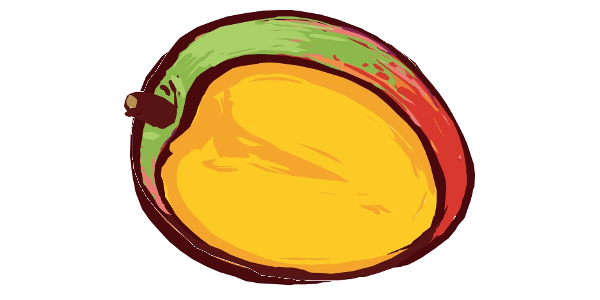 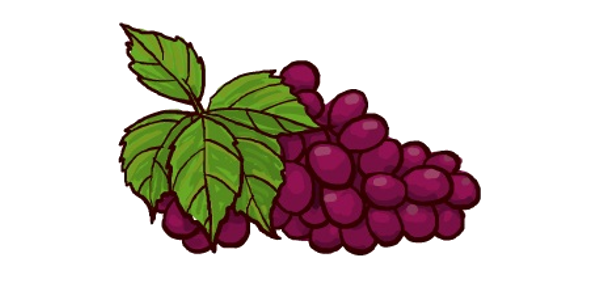 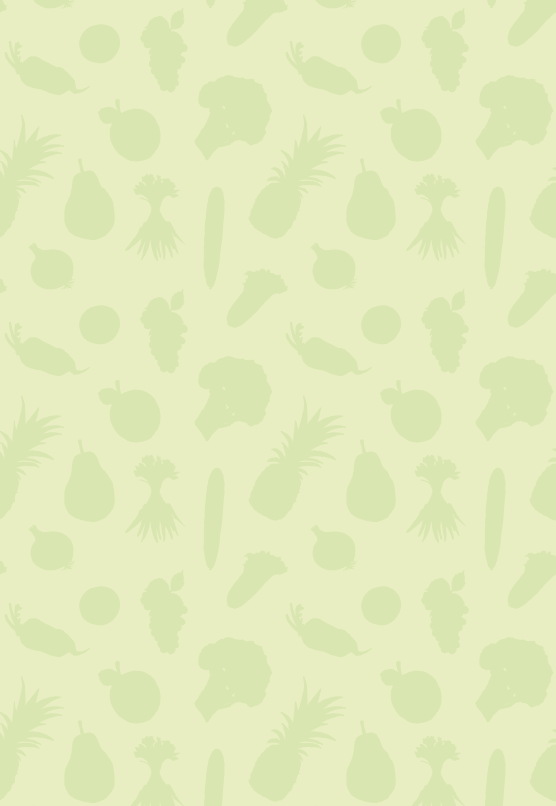 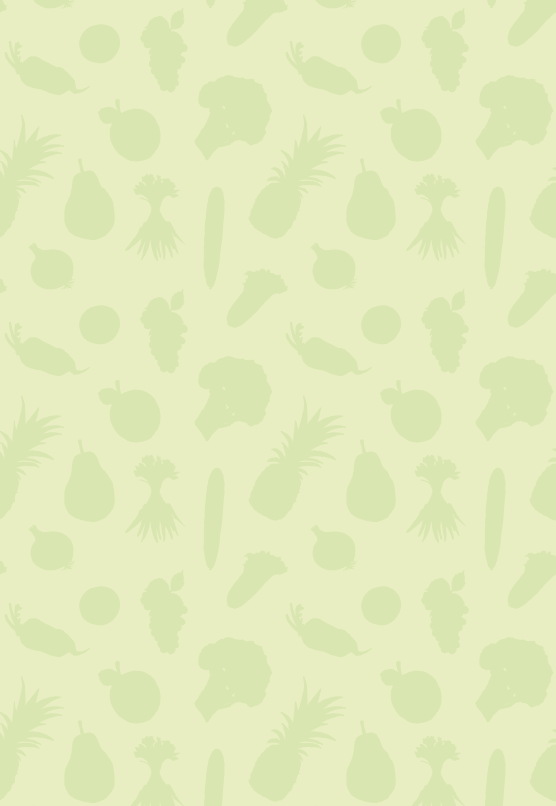 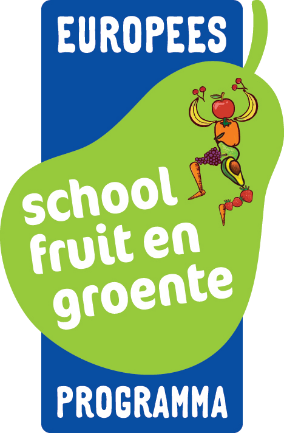 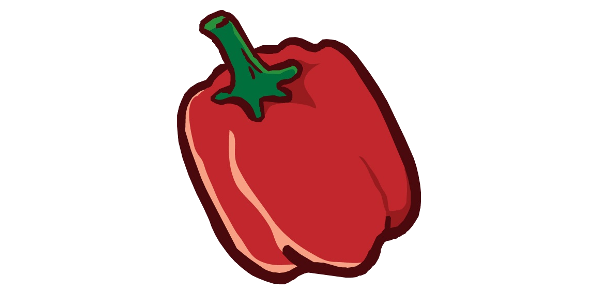 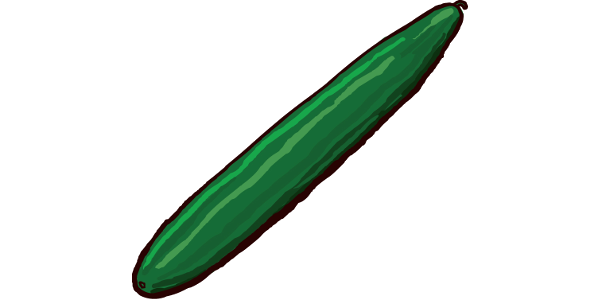 Welke groentesoorten hebben jullie gegeten?
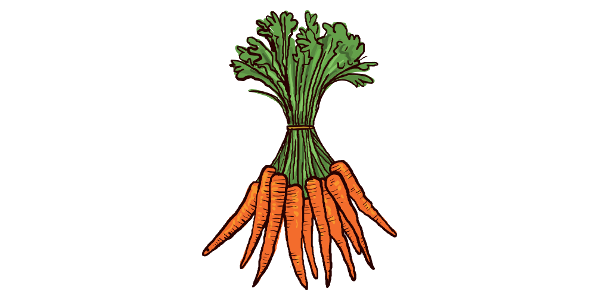 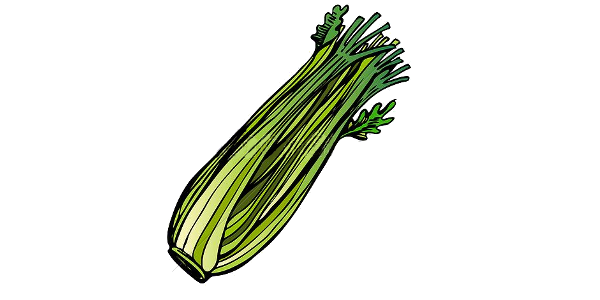 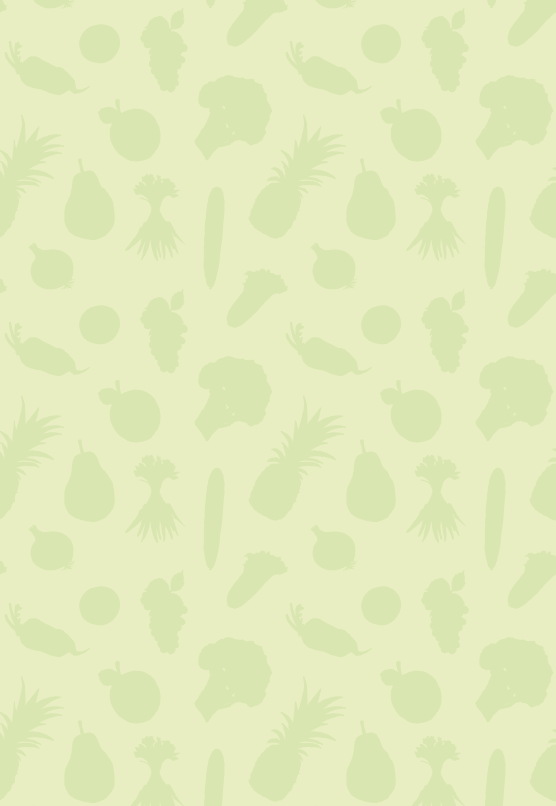 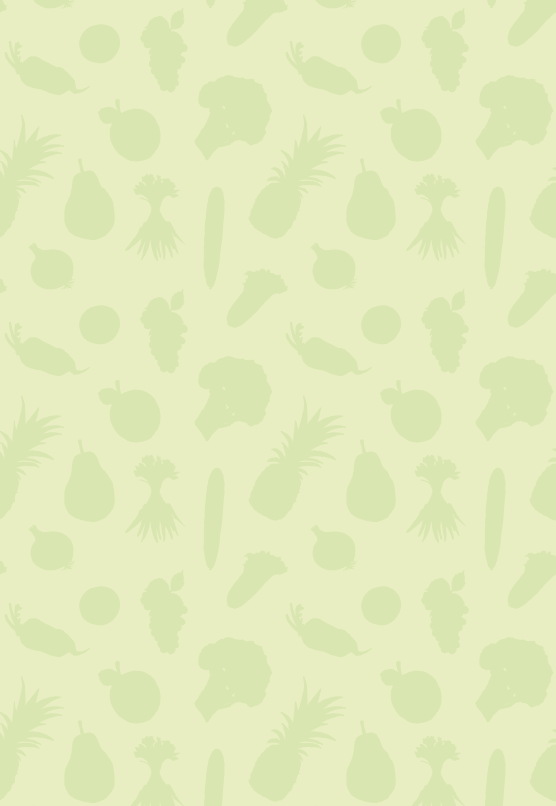 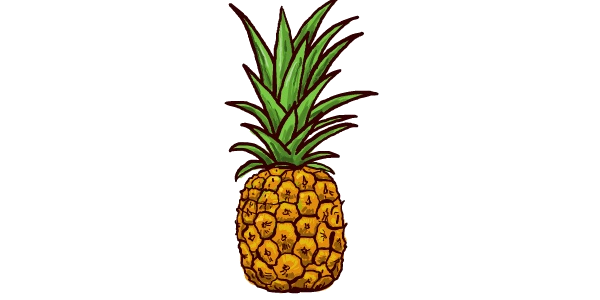 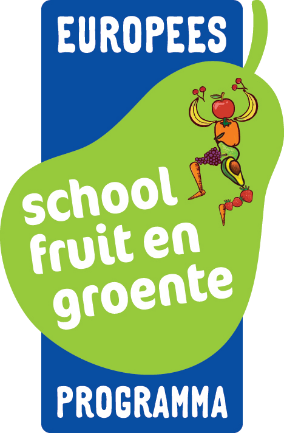 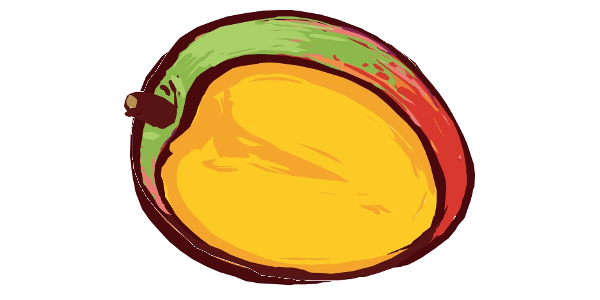 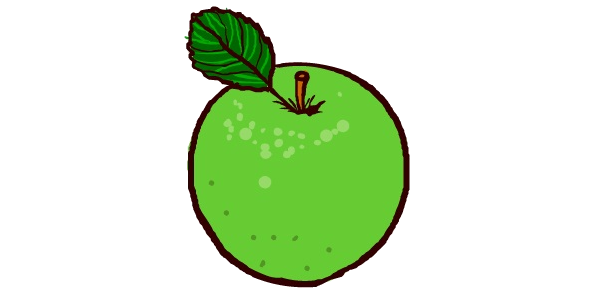 Wat vonden jullie het allerlekkerst?
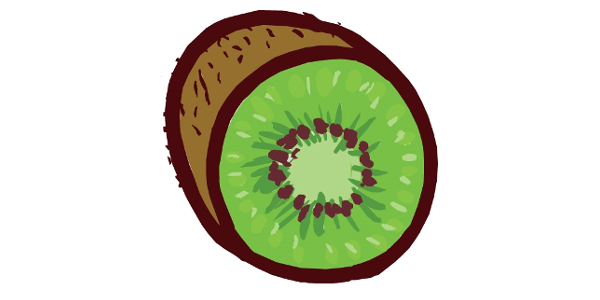 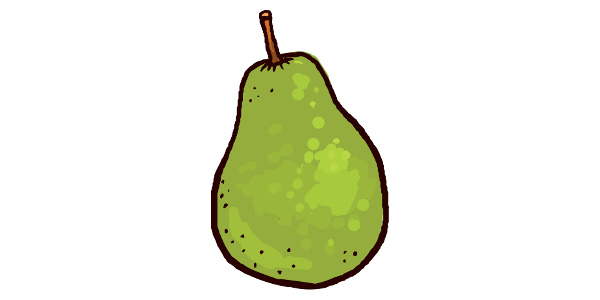 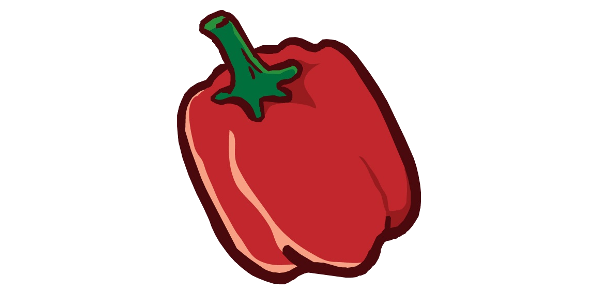 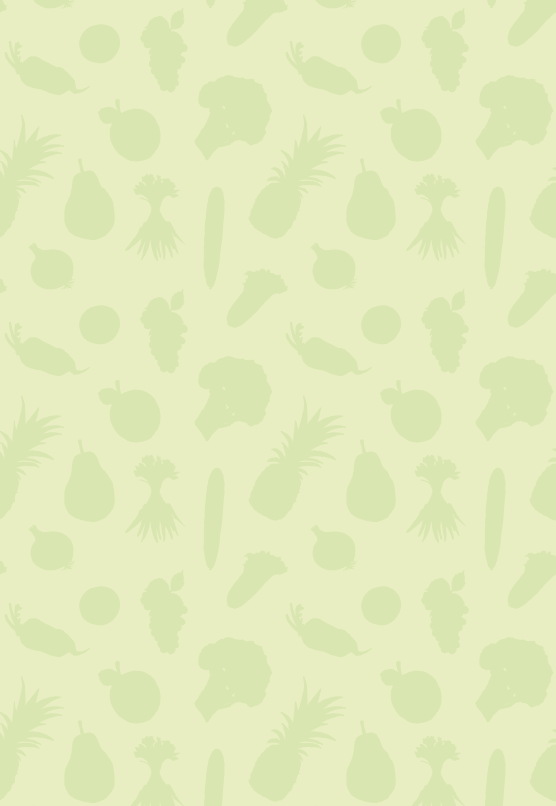 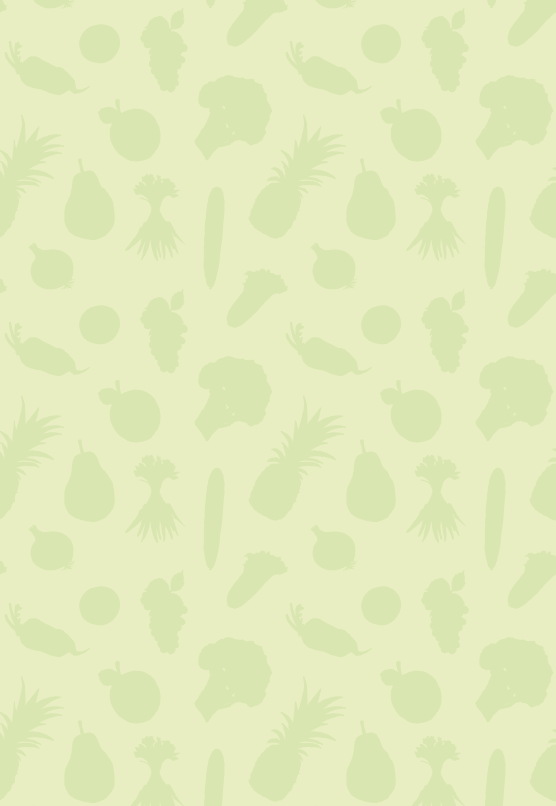 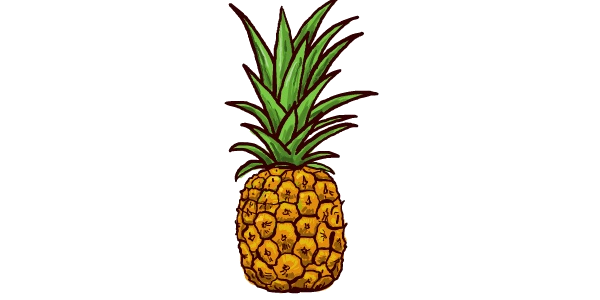 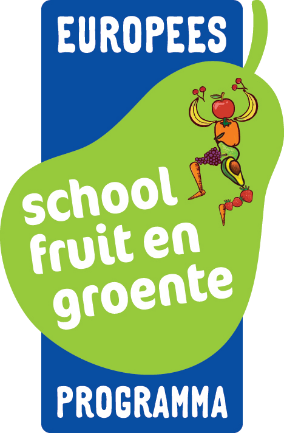 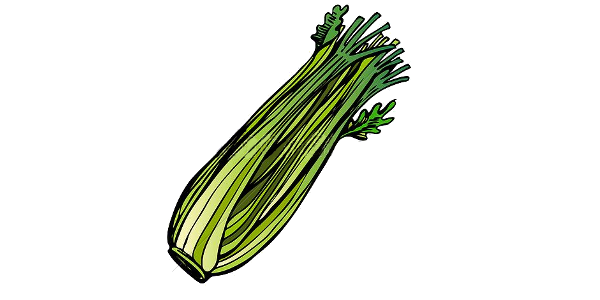 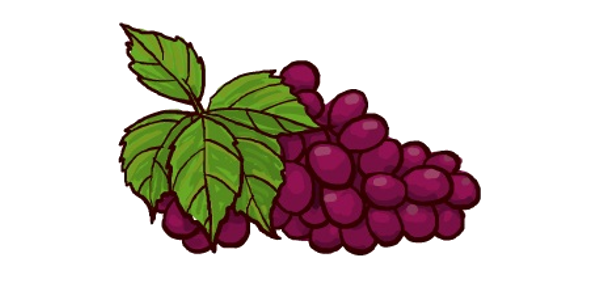 Wat had je nog niet eerder geproefd?
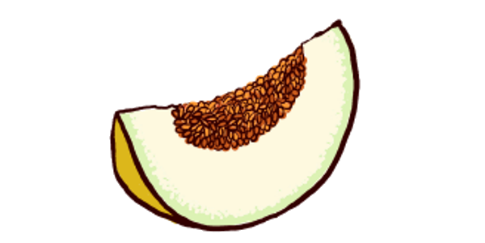 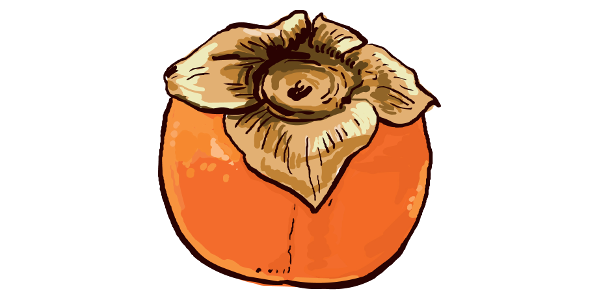 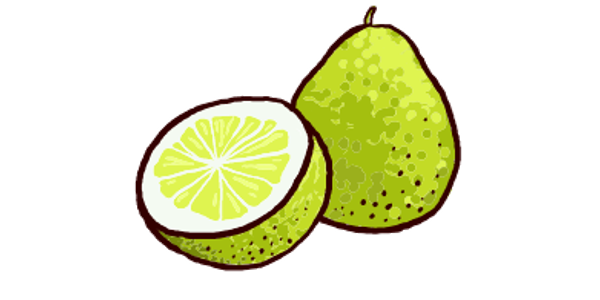 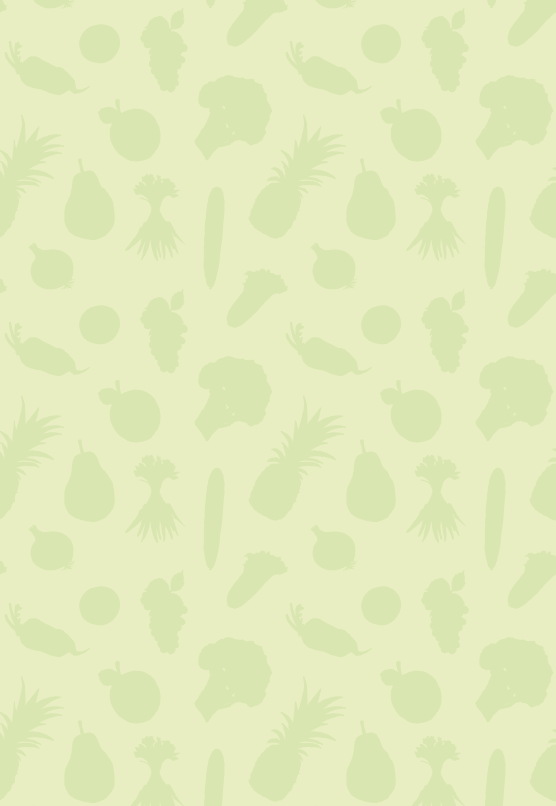 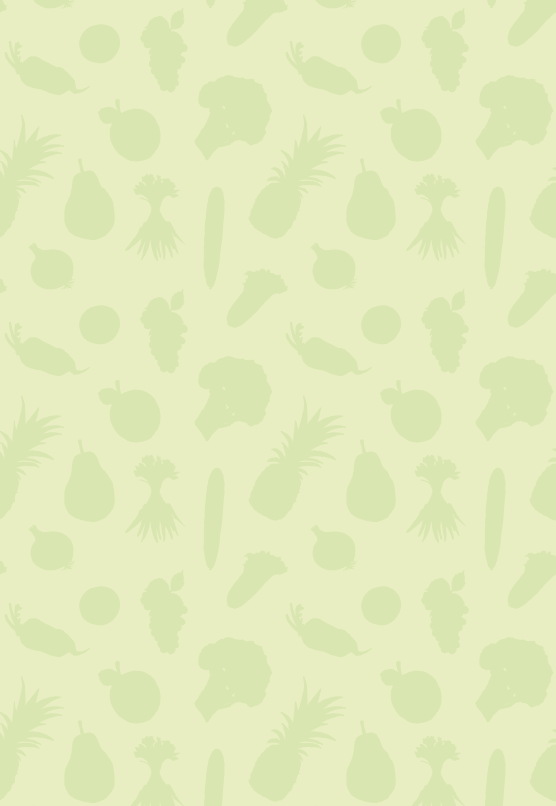 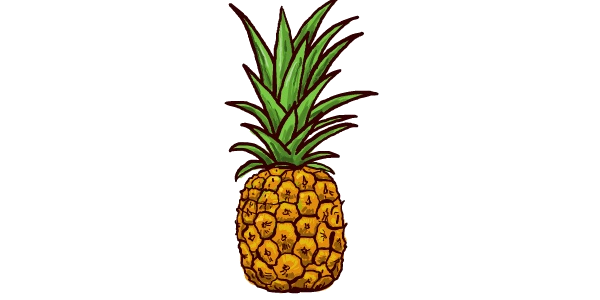 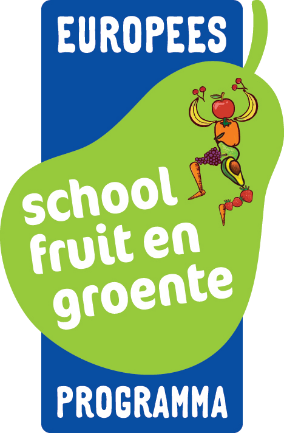 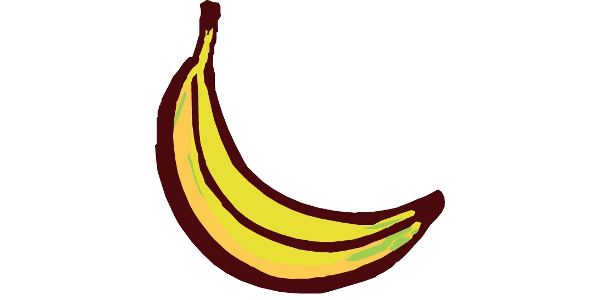 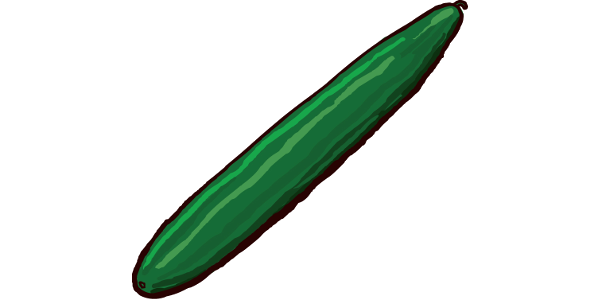 Welk stuk fruit of groente ga je nu zelf mee naar school nemen?
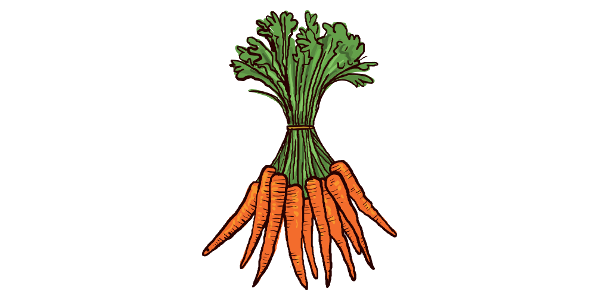 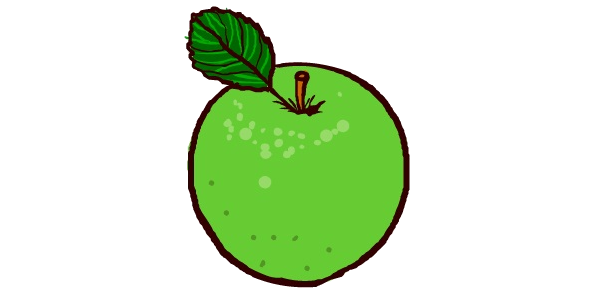 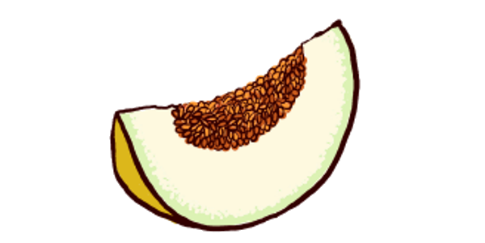 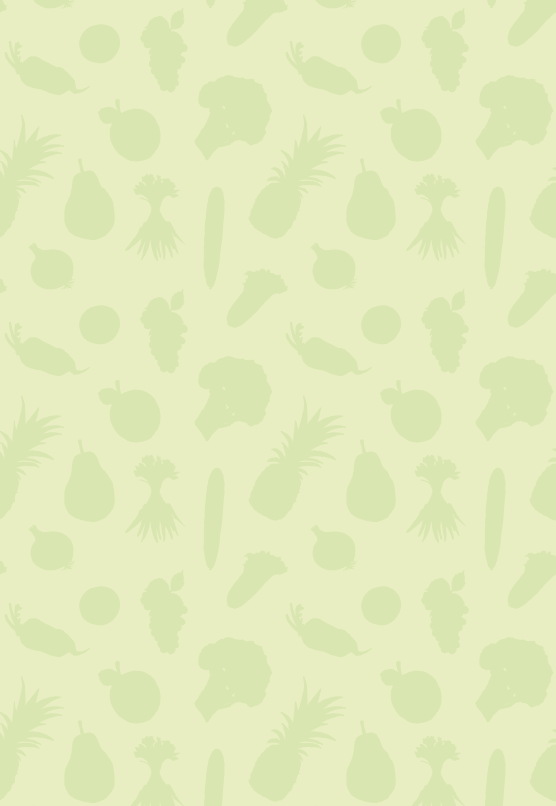 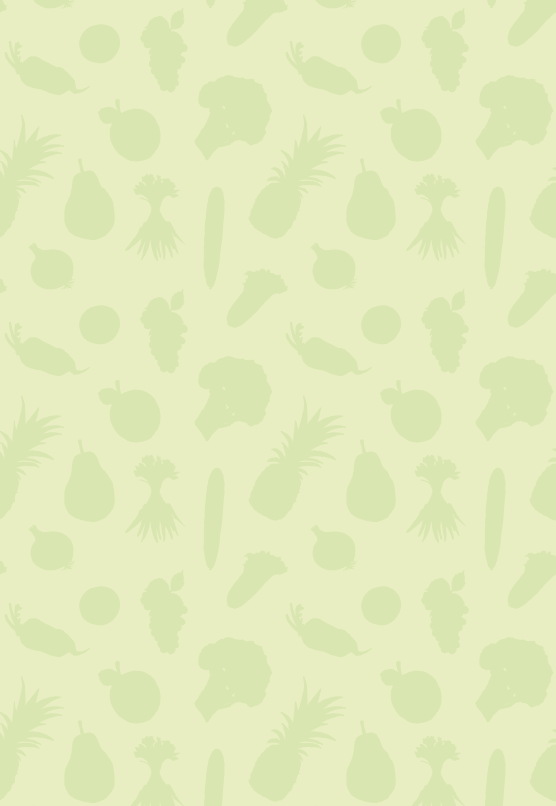 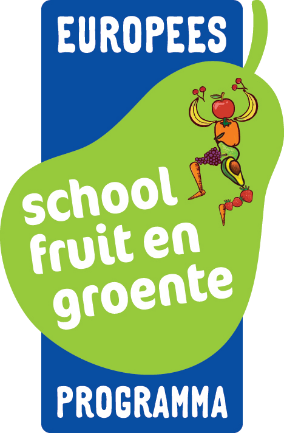 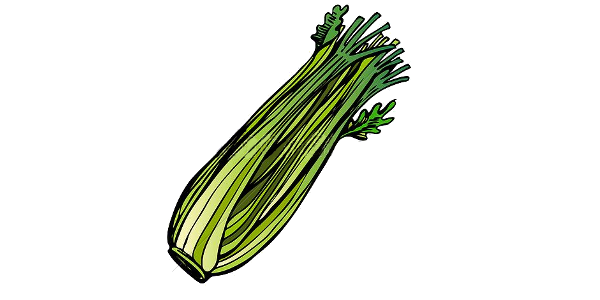 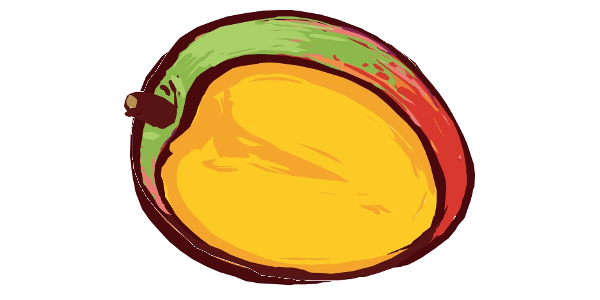 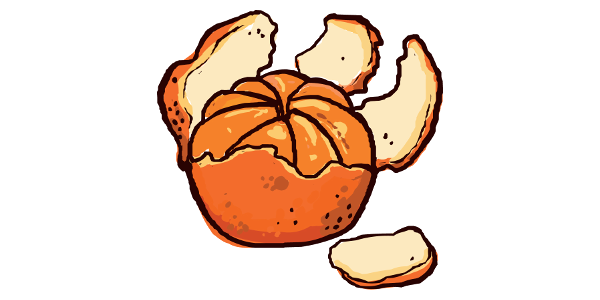 Welk fruit of groente ga je thuis eten?
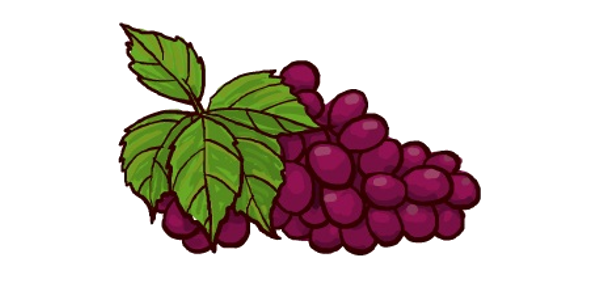 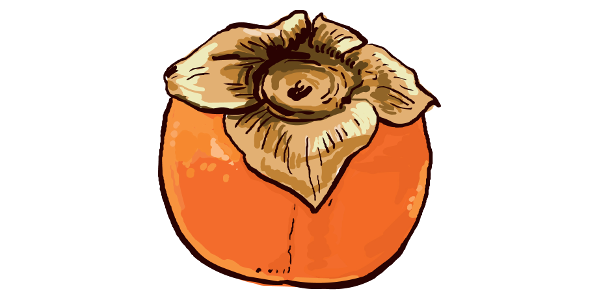 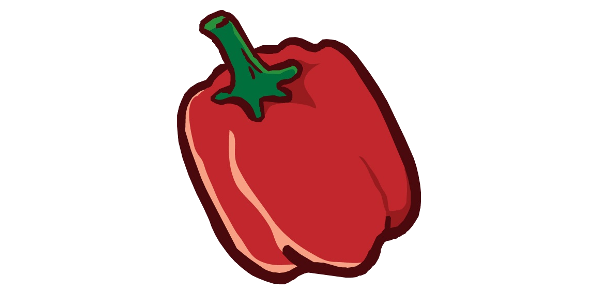 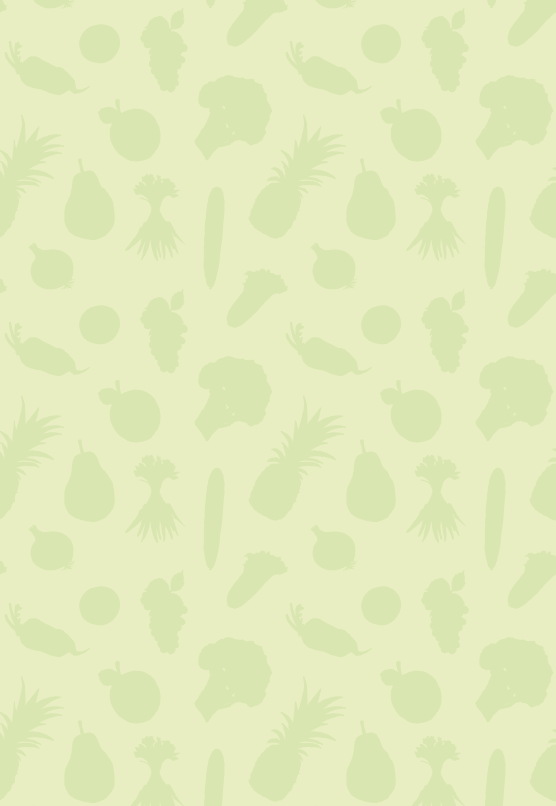 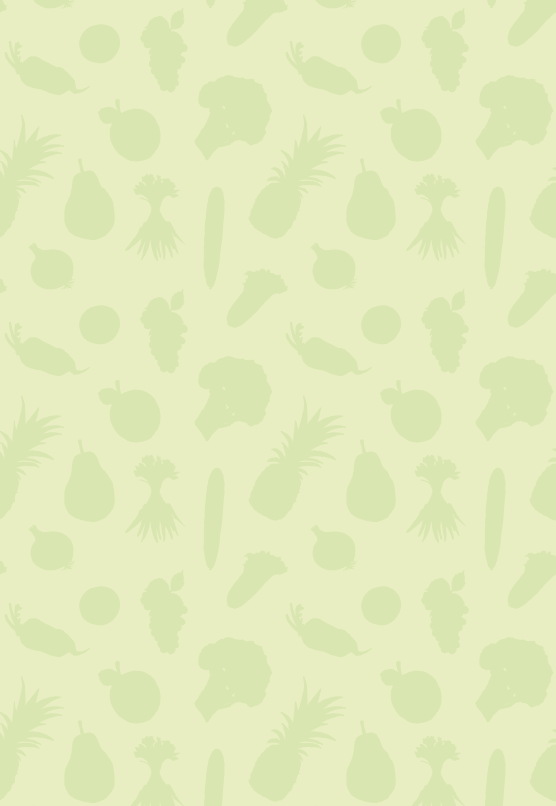 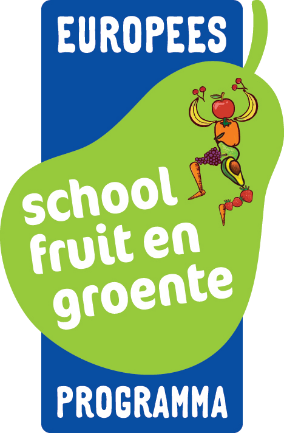 Nu is het tijd voor de Diploma uitreiking!
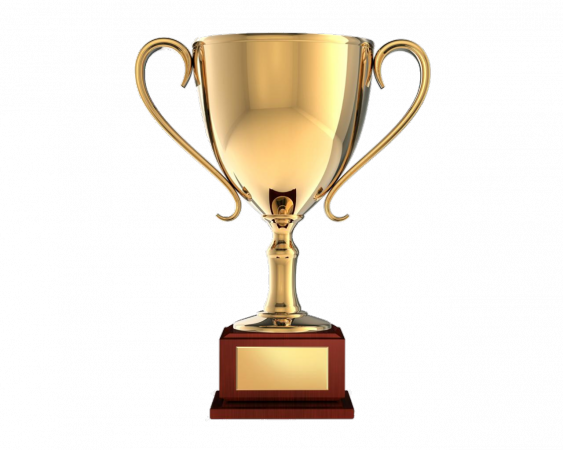 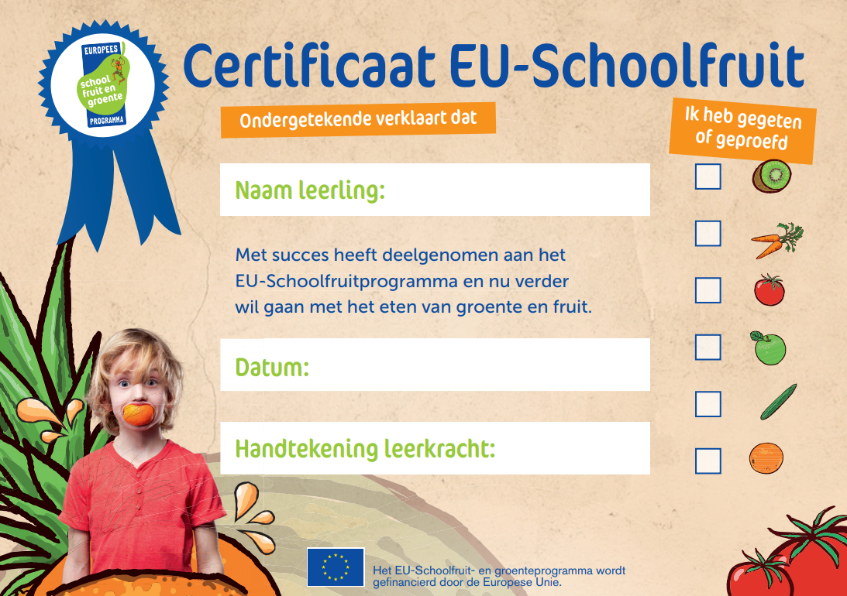 Download het certificaat via https://www.euschoolfruit.nl/upload_mm/1/c/2/070b5f1f-893a-46f2-8659-4e4896a0610e_certificaat_EU-SF_def.pdf
[Speaker Notes: Download het certificaat via: 
https://www.euschoolfruit.nl/upload_mm/1/c/2/070b5f1f-893a-46f2-8659-4e4896a0610e_certificaat_EU-SF_def.pdf]
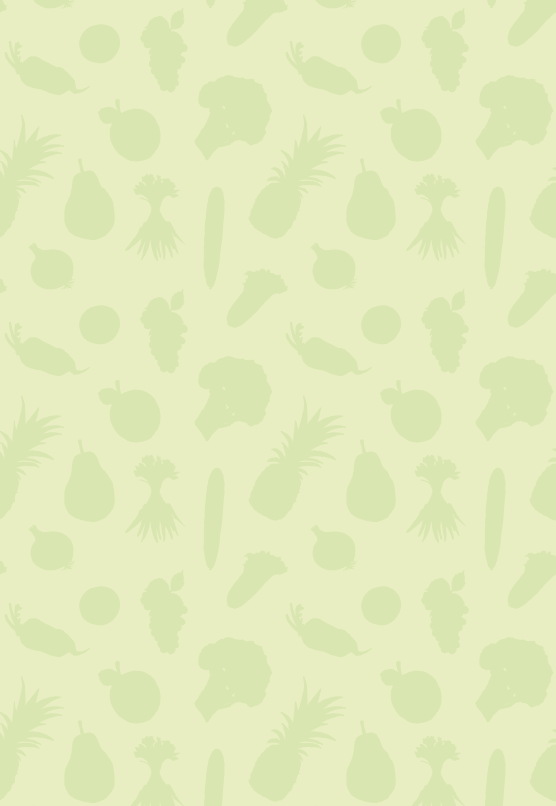 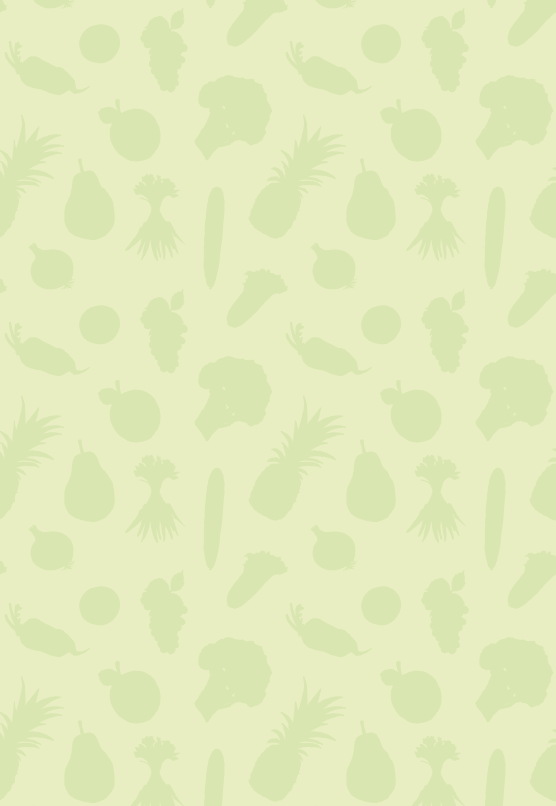 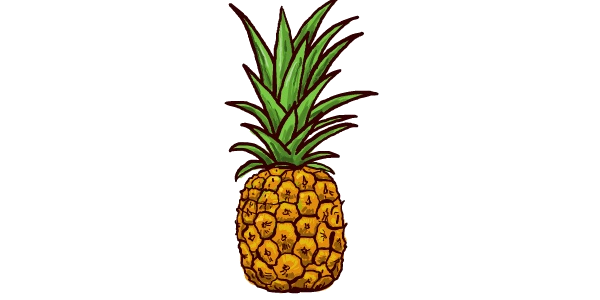 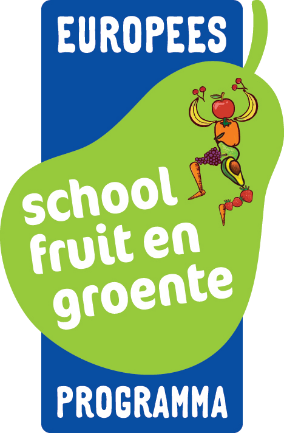 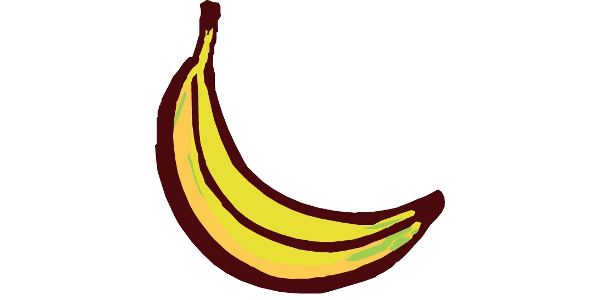 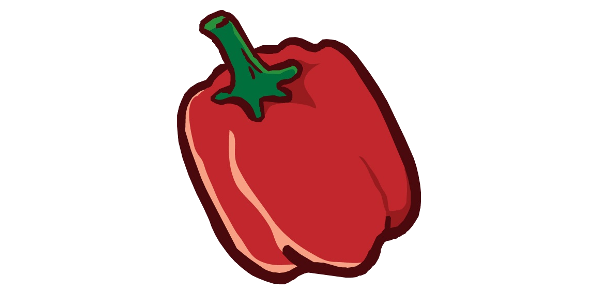 Kijk ook eens op https://schoolfruitdigibord.nl/snacks/ voor leuke, korte lesideeën over groente en fruit!
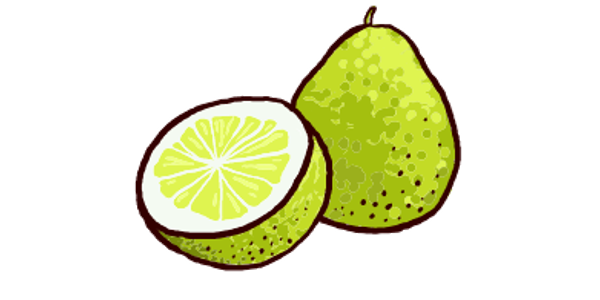 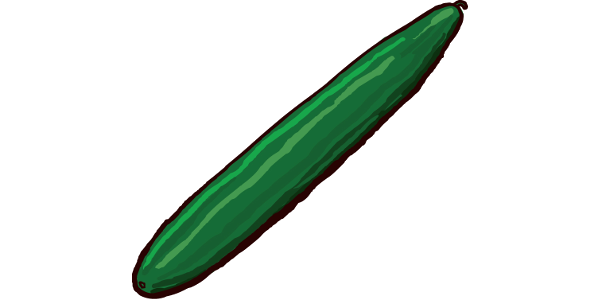 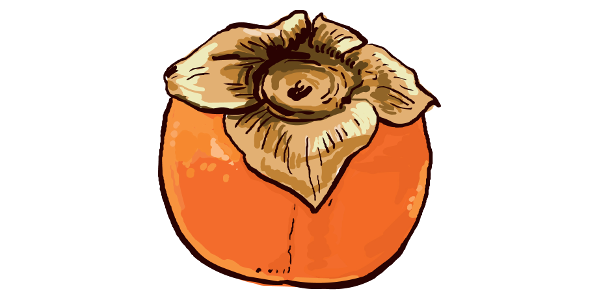